Fondamenti economici del diritto di proprietà
Lezione 3
Diritti di proprietà
Proprietà come fascio di poteri accompagnati da limiti.
In generale, definiamo un diritto di proprietà (DdP) come l’attribuzione ad un agente del potere di utilizzare liberamente (= entro i limiti consentiti dalla legge) un certo bene o servizio.
Esistono due tipi essenziali di DdP: il diritto di possesso ed il diritto di trasferimento.
N.b.: i due diritti possono essere separati: un individuo può avere diritto di trasferire la proprietà anche se non può godere del suo possesso (p.e. nel caso della tutela di un minore).
Godere di un diritto di possesso garantisce la protezione “fisica” (non economica!) contro l’interferenza altrui nell’uso dei propri beni e servizi.
In generale, i DdP sono suddivisibili e, appunto, trasferibili (mercato dei DdP)…
… a condizione però che essi siano ben definiti.
L’assenza di DdP ben definiti è causa del fallimento del mercato (c.d. approccio DdP ai market failures).
Due approcci al diritto di proprietà
La AED ha elaborato due giustificazioni economiche per l’esistenza del diritto di proprietà 

Il proprietario è in generale libero di esercitare i suoi poteri/diritti ed i terzi non possono interferire con tale esercizio → diritto di esclusione.
Il concetto di esclusione è dunque la base per una prima spiegazione dell’esistenza del diritto di proprietà.

In una situazione di negoziazione (bargaining) entrambe le parti beneficiano dal cooperare.
La volontà delle parti di appropriarsi del, e dividersi il, surplus cooperativo di una transazione è la base per una seconda spiegazione dell’esistenza del diritto di proprietà.
Negoziazione e surplus
Surplus cooperativo (SC): valore creato trasferendo una risorsa a chi la valuta di più.
Esempio: Aldo valuta la propria auto 3000€, Bea possiede 5000€ e valuta l’auto 4000€; il SC di un eventuale scambio è pari a 1000€.
Valore limite (VL): ciò che le parti ottengono in assenza di scambio.
Due problemi: 
Lo scambio può non realizzarsi perché le parti non trovano l’accordo.
Ammesso che lo scambio si realizzi, come ripartire il SC?
Soluzione non cooperativa: la negoziazione fallisce, lo scambio non avviene, A & B ottengono i rispettivi VL
A mantiene l’auto (= 3000€), B ottiene 5000€; il valore totale è 8000€
Soluzione cooperativa: lo scambio avviene ed il bene finisce a chi lo valuta di più; si crea un SC che va diviso tra A & B
B ottiene l’auto, A & B si dividono i 5000€ di B;
p.e. l’auto viene scambiata per 3500€: A ottiene 3500€, B ottiene l’auto (che valuta 4000€) e gli avanzano 1500€;
valore totale: 3500 + 4000 + 1500 = 9000€
surplus cooperativo = 9000 – 8000 = 1000€
Il riparto del surplus: equo o razionale?
Condizione per l’accordo volontario: ciascuna delle parti deve ottenere almeno il proprio VL più una quota (al limite pari a zero) del SC.
Un riparto “ragionevole” del SC è quello in parti uguali. In tal caso ciascuna parte ottiene VL + ½ SC 
Nell’esempio: A ottiene 3500€ (= VL + ½ SC) e B ottiene 5500€ (= VL + ½ SC)
N.b.: si tratta di una soluzione ragionevole, ma non razionale. La soluzione razionale è quella del c.d. gioco dell’ultimatum: B offre per l’auto 3001€, prendere o lasciare, ed A accetta (perché comunque 3001 > 3000); il SC va praticamente tutto a B.
Ma l’evidenza sperimentale dimostra che gli agenti NON giocano il gioco dell’ultimatum e tendono a soluzioni eque.
Dalla negoziazione al DdP
Le tre fasi della negoziazione quindi sono:
Individuare i VL 
Determinare il SC
Ripartire il SC
Le tre fasi della negoziazione sono all’origine dell’istituto della proprietà.
Stato di natura (fase 1): una società a potere diffuso, dove il DdP non è rispettato; ciascuno deve difendersi da sé, sostenendo i relativi costi e quindi ottenendo dalle proprie risorse solo il VL.
Contratto sociale (fase 2): accordo cooperativo per istituire e far rispettare il DdP, conferendo allo Stato il monopolio nell’uso della forza; gli agenti beneficiano di maggiore efficienza e minori costi nella tutela delle proprie risorse; si crea quindi un SC.
Distribuzione del SC (fase 3): il contratto sociale stabilisce anche quali sono i modi leciti di riparto del SC. 
Come nello scambio di un singolo bene, agli agenti conviene in generale cooperare nell’istituire il DdP e nell’assicurarne la difesa perché questo garantisce il formarsi di un SC che poi verrà ripartito secondo le regole del contratto sociale. 
E’ la c.d. “fondazione bargaining” del diritto di proprietà.
La validità del titolo di proprietà
Ogni volta che si scambia un DdP, occorre stabilire la validità del titolo di proprietà del venditore.
Secondo l’AED, l’obiettivo delle regole volte a definire la validità del titolo deve essere duplice: i) favorire le transazioni & ii) scoraggiare il furto. 
Soluzione: sistemi di registrazione (immobili e beni mobili registrati)
La registrazione agevola la verifica da parte del compratore e ostacola il furto perché il ladro “non risulta a registro”.
Per i beni mobili non registrati, cioè quelli per cui il costo di registrazione sarebbe eccessivo, vi sono due possibili regole:
Regola della proprietà originaria: l’acquirente non ottiene un titolo valido se il venditore a sua volta non lo deteneva; il proprietario originario può sempre reclamare il titolo.
Regola della buona fede: l’acquirente ottiene un titolo valido se è in buona fede al momento dell’acquisto.
Le due regole danno incentivi diversi al furto: in particolare, la regola della buona fede agevola il ladro perché l’acquirente in buona fede non ha motivo di attivarsi per verificare il titolo del venditore. 
La regola della buona fede favorisce le transazioni, ma proprio perché non scoraggia il furto fa anche aumentare i costi di protezione della proprietà da parte dei proprietari originari.
Esproprio e compensazione
Quando la negoziazione è impossibile, il policy-maker può espropriare la proprietà per «finalità di pubblica utilità».
La formula in AED ha ovviamente senso solo se interpretata come equivalente a «per motivi di efficienza» (= SC possibile che non si realizzerebbe).
Se è possibile la negoziazione, l’esproprio non è quindi mai giustificabile.
Il proprietario espropriato ha diritto ad una compensazione pari al valore del bene, ma...
... ma secondo l’AED non è così sicuro che tale compensazione sia giustificata sul piano dell’efficienza.
Si dice che la compensazione sia una forma di assicurazione per i proprietari che altrimenti non investirebbero nella proprietà, ma...
... ma i proprietari che volessero assicurarsi contro l’esproprio non compensato potrebbero comunque avvalersi del mercato privato delle assicurazioni. L’ammontare dei premi pagati sarebbe pareggiato dalla minore tassazione indotta dalla mancate compensazioni.
Inoltre la certezza della compensazione può indurre i proprietari a sovra-investire nella loro proprietà, in modo da farne salire il relativo valore e quindi la futura compensazione.
Si afferma che l’obbligo di pagare una compensazione frena gli abusi (= sovra-attività) da parte del policy-maker, ma...
... ma è tale obbligo potrebbe anche ridurre troppo (= sotto-attività) gli interventi del policy-maker per «finalità pubbliche».
Quanti proprietari della risorsa?
Il c.d. modello del parcheggio spiega perché, ai fini del max surplus, è efficiente che la risorsa abbia un solo proprietario.
Hp: il beneficio che si ottiene nell’uso del parcheggio è inversamente correlato con il numero degli accessi.
Beneficio individuale → P (= prezzo che l’utente è disposto a pagare per accedere; quindi no surplus consumatore)
Per l’hp, la relazione tra beneficio ed accessi è: P = a – Q, dove Q è il # di accessi.
Caso 1: assenza di DdP sul parcheggio.
	Esito: completa dissipazione del valore perché il numero degli accessi cresce fino ad azzerare il beneficio:
	Q = a , P* = 0 (punto F)
Caso 2: DdP al proprietario (unico!) del parcheggio.
	Esito: il proprietario agisce da monopolista sugli abbonamenti al parcheggio.
	Profitto  = PQ = (a – Q)Q = aQ – Q2, 
	max   per Q** = a/2, P** = a/2 (punto M)
P
In M si ha una 
soluzione efficiente
a
AC
M
a/2
C
F
Q
Q* 
= a
Q** 
= a/2
Q°° = a/3
Q° = 2/3 a
In M si ha una soluzione efficiente (= max beneficio sociale). 
Infatti aumentare il numero di accessi di una unità rispetto a Q** incrementerebbe di P** il profitto per il proprietario, ma riducendo il beneficio per tutti gli altri utenti ridurrebbe i loro accessi e quindi anche il profitto per il proprietario. 
N.b.: Il monopolio qui non genera costi sociali perché il surplus del consumatore è comunque zero dato che il prezzo è sempre pari al beneficio per un dato # di accessi.
Conclusione: assegnare il DdP monopolistico sul parcheggio consente di trovare la soluzione efficiente.
Ma il monopolista sostiene dei costi per assicurarsi il DdP e la relativa rendita di monopolio:
Rent-seeking costs: spese improduttive sostenute al solo scopo di ottenere o mantenere il monopolio. Esempio: spese di lobbying. 
Rent-dissipation costs: eccesso di investimenti (di per sé produttivi) sostenuti nella “gara” per aggiudicarsi il diritto di monopolio. Se esiste libertà di aggiudicazione del bene, l’esito della gara - avendo un solo vincitore - genera uno spreco degli investimenti di tutti i perdenti. Esempio: investimenti per ottenere brevetti scientifici (vedi problema c.d. occupazione).
Caso 3: due proprietari del parcheggio, ovvero proprietà comune (common).
	Esito: duopolio di Cournot in cui ogni proprietario decide quanti abbonamenti vendere tenendo conto della decisione dell’altro proprietario; si avrà un eccesso di sfruttamento.
	P = a – Q = a – (QA + QB)
	Soluzione: QA° = QB° = a/3 , P° = a/3  (punto C)
	Quindi: Q° = 2/3 a > Q** = a/2
	Ma Q** era efficiente, quindi per Qtot° si ha un eccesso di sfruttamento ed una riduzione del benessere sociale.
Ciascun proprietario decide quanti abbonamenti vendere guardando solo al proprio profitto e tralasciando di considerare l’effetto negativo sul beneficio di tutti gli utenti (e quindi sul benessere sociale) di ogni aumento nel numero degli accessi → esternalità negativa.
Caso 4: doppio potere di escludibilità (c.d. anticommon)
Chi vuole usare il parcheggio deve pagare entrambi i proprietari.
 	In generale, si ha anticommon quando su un bene ad utilizzo individuale esiste titolarità molteplice del diritto di escludibilità. Chi vuole usare il bene deve pagare ciascun titolare del DdP, ma l’esazione del prezzo da parte di un titolare riduce la possibilità di esazione da parte di tutti gli altri. 
	Esito: difetto di sfruttamento
	Ora il numero di accessi Q è in funzione dei due prezzi PA e PB praticati dai due proprietari.
	Soluzione: PA°° = PB°° = a/3 , Q°° = a/3  (punto AC)
	Quindi: Q°° = a/3 < Q** = a/2 
	Ma Q** è efficiente, quindi in Q°° si ha difetto di sfruttamento.
Ciascun proprietario valuta se ridurre il proprio prezzo guardando al solo effetto privato della decisione, ma questo tralascia di considerare che l’accesso di un nuovo utente reca beneficio anche all’altro proprietario → esternalità positiva.
I beni “liberi”
Ma chi deve avere la risorsa? A chi assegnarla?
Nel caso di res nullius vale la c.d. regola dell’occupazione: il bene diventa proprietà di chi ne viene in possesso.
Esempi: animali selvatici, pesci, tesori perduti, giacimenti, ecc. 
Questa regola però può scatenare la c.d. “corsa all’occupazione”, ovvero la gara tra diversi agenti per aggiudicarsi il bene. 
Ciò è inefficiente, perché solo chi arriva primo nella “corsa” diventa proprietario, mentre tutti gli altri sprecano le risorse investite nella “corsa”.
E’ una forma di esternalità negativa, come quella tra imprese che concorrono per accaparrarsi una clientela predeterminata.
Per evitare, o attenuare, l’eccesso di investimento inevitabile in una “corsa all’occupazione”, il diritto fornisce spesso regole molto dettagliate
P.e. regolamenti per lo sfruttamento giacimenti, regolamenti di caccia e pesca.
L’approccio dell’escludibilità al DdP
Due categorie di beni non escludibili: i beni pubblici e le risorse comuni. 
I beni pubblici sono anche non rivali: questo rende socialmente inefficiente limitarne il godimento imponendo su di essi un DdP. Quindi l’efficienza richiede di mantenere il libero accesso a tali beni.
Nel caso delle risorse comuni, invece, il beneficio privato per chi utilizza il bene si scontra con il costo collettivo del suo eccessivo sfruttamento. Quindi il libero accesso a tali beni è socialmente inefficiente.
Secondo Demsetz (1967) istituire un DdP è la soluzione al problema dell’eccessivo sfruttamento delle risorse comuni → il DdP rende escludibile la risorsa comune trasformandola in un bene privato.
Quindi: la proprietà esiste per risolvere il problema delle risorse comuni. 
Tre osservazioni:
È l’escludibilità che crea la proprietà privata, ma è la rivalità nell’utilizzo del bene che ne giustifica la creazione.
Esiste una soluzione alternativa alla proprietà privata: la proprietà pubblica della risorsa comune con regolamentazione del suo utilizzo. 
Le risorse comuni soffrono di un altro problema: l’assenza di adeguati incentivi all’investimento per migliorare il bene a causa della non appropriabilità dei relativi benefici. Tale problema spiega perché possa essere socialmente efficiente rendere escludibili anche beni non rivali.
Il gioco dell’occupazione
La «corsa ai terreni» (= occupazione) è un caso di chicken game.
Quattro esiti possibili:
Red & Blue non partecipano alla corsa e rimangono a condurre la solita vita (= SAME).
Entrambi si contendono la risorsa fino a provocarne la distruzione, impoverendosi (= POOR).
Blue vince e diventa proprietario (= OWNER) e Red diventa suo lavoratore (= LABOR).
Red vince e diventa proprietario (= OWNER) e Blue diventa suo lavoratore (= LABOR).
Quale esito si otterrà?
Assegnazione per occupazione
L’assegnazione per occupazione attribuisce la risorsa a chi vince la corsa.
Hp: chi vince la corsa è chi valuta di più la risorsa (+9, invece che +5) e quindi si impegna di più per ottenerla (= «corre più veloce»).
Sulla base di questa ipotesi, la legge riconosce il diritto di chi vince la corsa a difendere il possesso della risorsa.
Questa soluzione garantisce infatti il massimo benessere sociale: +9 + (–2) = +7
Chi vince ha sempre ragione…
Chi vince ha sempre ragione…
Lo spreco di risorse
Partecipare alla corsa però costa: si devono investire risorse per vincere (= «comprare il cavallo più veloce»).
Sia chi vince, sia chi perde dovrà spendere risorse. Per il vincitore sarà un investimento produttivo, per il perdente un mero spreco.
Quindi il beneficio netto sociale dell’assegnazione per occupazione è minore.
Siamo sicuri che «la corsa» sia il modo più efficiente di assegnare la risorsa?
Correre costa…
Correre costa…
Assegnazione diretta
Lo Stato potrebbe evitare lo spreco di risorse legato alla corsa ed assegnare la risorsa direttamente ad uno dei due.
Ovviamente dovrebbe assegnarla a chi la valuta di più, ma come fa lo Stato a sapere chi dei due ha la valutazione più alta?
Problema di Hayek & Mises.
La corsa serviva proprio a scoprire questo! La legge interveniva solo dopo la corsa, per validarne e tutelarne l’esito.
Assegnazione casuale e scambio
Lo Stato potrebbe assegnare la risorsa a caso («lotteria»).
Questo metodo NON garantisce che la risorsa vada a chi la valuta di più. Però garantisce comunque la creazione di un diritto di proprietà sulla risorsa.
Se questo diritto sarà trasferibile, saranno gli agenti a riallocare la risorsa usando il mercato: se chi valuta di più la risorsa non ha vinto la lotteria, sarà comunque disposto a comprarla da chi la valuta di meno.
P.e. Red potrebbe offrire 7 a Blue per comprare la risorsa. Red diventa proprietario, con un beneficio di 2; Blue diventa lavoratore con beneficio 5. 
Con questa soluzione si raggiunge comunque il massimo benessere sociale. Nel nostro esempio +7 (mentre se la risorsa rimane a Blue il benessere sociale è +3).
Assegnazione a caso e…
… e scambio di mercato
A cosa serve la proprietà
Due possibili giustificazioni per la sua esistenza.
La proprietà serve a validare ex post il diritto di esclusione che il vincitore della corsa esercita nei confronti dei perdenti. Questo nel presupposto che chi vince sia colui che valuta di più la risorsa.
Oppure la proprietà serve a creare «qualcosa di trasferibile», consentendo agli agenti di «correggere» l’assegnazione «sbagliata» della risorsa, facendo emergere benessere sociale che altrimenti andrebbe perduto.
In rem versus bundle of rights
Le due giustificazioni per l’esistenza del diritto di proprietà richiamano le due spiegazioni giuridiche della sua natura.
Visione in rem: la proprietà riguarda il possesso di un oggetto ed il dominio di un soggetto sull’oggetto posseduto; il dominio si sostanzia nel divieto per i terzi ad interferire con il godimento dell’oggetto (= diritto di esclusione).
L’approccio in rem richiama il diritto naturale (Locke); l’esclusione degli altri è illimitata (vale against all world).
Visione bundle of rights (BoR): la proprietà è un insieme di poteri/diritti assegnati ad un soggetto. Ogni potere/diritto è uno stick nel bundle.
L’idea di bundle presuppone: 1) che qualcuno abbia creato il bundle stesso; 2) che il bundle sia variabile (ma di dimensione finita); 3) che ciascuno dei suoi componenti (stick) sia distinto dagli altri.
Molto in generale, la visione in rem è figlia del liberalismo classico (l’interferenza è proibita anche allo Stato), mentre la visione BoR è figlia dell’interventismo pubblico del 20° secolo (è lo Stato che definisce ed assegna gli sticks, pur rimanendo possibile per gli agenti scambiarli tra loro).
Come assegnare i DdP?
Come garantire che l’allocazione dei DdP realizzi il massimo benessere sociale? 
Alternative: soluzione pubblica vs. soluzione privata.
Soluzione pubblica: l’allocazione efficiente dei DdP è realizzata dal policy-maker che li distribuisce a chi li valuta di più.
Problema: in assenza del mercato, occorre un meccanismo alternativo che riveli le preferenze degli agenti rispetto ai DdP.
Soluzione privata: sotto determinate condizioni e purché i DdP siano liberamente negoziabili, l’allocazione iniziale dei DdP non rileva ai fini del benessere sociale; il meccanismo di mercato porterà i DdP nelle mani di coloro che li valutano di più, garantendo l’efficienza.
E’ la soluzione del teorema di Coase.
Esternalità: una definizione
Quando l’esito di una transazione di mercato condiziona il benessere di soggetti non coinvolti (o “terzi”: cioè diversi dal compratore e venditore), tale effetto viene detto esternalità.
L’esempio di Coase 1960 (esternalità negativa): il pascolo di una mandria di proprietà di un allevatore distrugge il raccolto di un contadino sconfinando nei suoi terreni
La presenza di esternalità fa sì che il mercato non raggiunga l’allocazione efficiente delle risorse.
Questo perché in presenza di esternalità, dovremmo tenere conto anche del benessere dei soggetti terzi (ovvero: l’interesse collettivo all’esito del mercato va al di là del benessere dei venditori e compratori direttamente coinvolti), ma la transazione di mercato non riesce a tenere conto di tale circostanza.
Prezzo
mandria
L’ottimo sociale si ottiene per una quantità inferiore di prodotto rispetto all’equilibrio di mercato
Costo sociale
Danno unitario
del transito
Offerta di bestiame
(costo opportunità privato)
Ottimo
sociale
E
Domanda 
di bestiame
0
Q*
Dimensione
QEFF
mandria
Esternalità: soluzioni tradizionali
Il menù tradizionale di interventi a disposizione del policy maker per far fronte al problema delle esternalità è ampio:
Regolamentazione del mercato (obblighi e divieti). 
Tasse (o sussidi, in caso di esternalità positive) pigouviani.
Risarcimento del danno causato al terzo.
La distinzione fondamentale è tra interventi di tipo coercitivo (n.1) volti ad imporre direttamente la produzione della quantità efficiente e interventi miranti ad agire sugli incentivi degli agenti (nn.2 & 3), in cui il policy maker cerca di allineare i costi privati a quelli sociali.
Le soluzioni tradizionali poggiano su due ipotesi implicite:
Hp 1: una delle parti causa l’esternalità (principio di causazione);
Hp 2: chi è responsabile della generazione dell’esternalità deve essere indotto dal policy maker a ridurre la propria attività.
Il teorema di Coase discende dal respingere entrambe le hp.
Il punto di vista di Coase
Respinta l’hp 1: entrambe le parti causano l’esternalità (= perdita di benessese sociale) perché quest’ultima non sussisterebbe se una delle parti non esistesse.
 Il problema giuridico della causazione perde rilevanza. 
 Data la natura reciproca dell’esternalità, il modo in cui la legge assegna inizialmente i DdP deve essere irrilevante per l’efficienza.
Respinta l’hp 2: l’intervento del policy maker non è necessario se le parti sono in condizione di contrattare tra loro senza costi (o almeno, senza costi rilevanti) l’allocazione dei DdP.
L’esternalità non è un problema del Mercato, ma casomai di assenza di un mercato → se i DdP sono ben definiti, le parti trovano da sole l’allocazione efficiente.
Il teorema di Coase (versione 1)
Il teorema di Coase afferma che la contrattazione privata può internalizzare le esternalità ottenendo la soluzione efficiente, a patto di aver ben definito i relativi DdP.  
Teorema: se tutte le parti del mercato possono contrattare senza costi l’allocazione delle risorse (ovvero scambiare senza costi i DdP), allora il libero mercato risolve da solo il problema delle esternalità generando l’allocazione efficiente delle risorse.
Ronald Coase (1960), “The problem of social cost”, JLE
Corollario: se vale il teorema, il sistema economico può raggiungere la soluzione di massimo benessere indipendentemente dall’allocazione iniziale dei diritti               di proprietà (cioè a prescindere da chi ha la legge                             a proprio favore nel caso p.e. dell’inquinamento).
Tale allocazione dei DdP determina solo il riparto               del massimo benessere, cioè a chi toccherà la                     “fetta” più grossa.
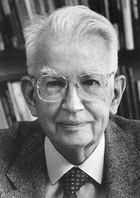 Le due proposizioni
Il teorema è la c.d. proposizione di efficienza.
Il corollario è la c.d. proposizione di invarianza.
Il dibattito, amplissimo, sul teorema di Coase ha riguardato entrambe le proposizioni.
La formulazione stessa del «teorema» (termine in realtà mai usato da Coase stesso) è variabile in base agli autori ed al contesto.
Già questo basterebbe per capire che non è un vero teorema, ma una costruzione ideale, da usare come benchmark o punto di riferimento.
E’ uno strumento per la c.d. comparative institutional analysis, il metodo base della law & economics (non AED) di Coase.
Un esempio numerico
Hp:  due tipi di mandria, grande (Qg) o piccola (Qp).
I ricavi, costi e relativi profitti dell’allevatore sono:
  se Q = Qp: RT = 40€, CT = 20€, p = 20, con EXTp = 10€
  se Q = Qg: RT = 60€, CT = 30€, g = 30, con EXTg = 25€
Dato che g = 30 > 20 = p, l’ottimo privato dell’ allevatore è Q = Qg.
Ma se teniamo conto dell’esternalità si ha:
	p – EXTp = 20 – 10 = 10 > 5 = 30 – 25 = g – EXTg 
Quindi la quantità che massimizza il  benessere sociale  - EXT, cioè l’ottimo sociale, è Q = Qp.
Problema: come indurre l’allevatore a scegliere Qp?
Le tre soluzioni tradizionali
Soluzione 1 (regolamentazione): il policy maker impone una dimensione massima della mandria Q  Qp.
		Quindi l’allevatore sceglie Qp → ottimo sociale.

Soluzione 2 (tassazione): il policy maker impone una tassa pari al costo marginale indotto dall’esternalità. Quindi:
	   se Q = Qg, T = EXT = 25 – 10 = 15 ;   se Q = Qp, T = 0
	   I profitti dell’allevatore al netto della tassa sono: 
	   p’ = 40 – 20 – 0 = 20 ;  g’ = 60 – 30 – 15 = 15 
	   L’allevatore sceglie Qp perché p’ > g’  → ottimo sociale.

Soluzione 3 (risarcimento): il policy maker impone un risarcimento del danno in misura pari al costo totale dell’esternalità. Quindi:
	  	se Q = Qp, Rp = EXTp = 10 ;   se Q = Qg, Rg = EXTg = 25
	  	I profitti dell’allevatore al netto del risarcimento sono: 
	  	p” = 40 – 20 – 10 = 10 ;  g” = 60 – 30 – 25 = 5 
	  	L’allevatore sceglie Qp perché p” > g” → ottimo sociale.
Possibilità di negoziazione
Cosa accade se le parti hanno la possibilità di negoziare (senza costi) l’allocazione di un DdP opportunamente definito?
Caso 1: la legge assegna all’allevatore un DdP negoziabile denominato “diritto al pascolo”. In questo caso il contadino può offrire all’allevatore un compenso pari a 15€, cioè pari al costo marginale dell’esternalità nel caso di Q = Qg, affinché questi scelga la mandria piccola Qp. Avremo infatti:
	se Q = Qg, g° = 30  ;    se Q = Qp, p° = 40 – 20 + 15 = 35
	e quindi l’allevatore sceglie Qp → ottimo sociale.
Caso 2: la legge assegna al contadino un DdP negoziabile denominato “diritto alla coltivazione senza immissioni”. In questo caso l’allevatore può offrire al contadino un compenso pari al costo totale dell’esternalità (cioè al danno causato) in cambio del permesso di portare la mandria al pascolo.  Sarà:
	se Q = Qg, Pg = EXTg = 25 → g°° = 30 – 25 = 5;    
	se Q = Qp, Pp = EXTp = 10 → p°° = 20 – 10 = 10.
	Se il contadino accetta, l’allevatore sceglie Qp → ottimo sociale.

Quindi, assegnato il DdP, la negoziazione porta all’efficienza.
Il teorema di Coase
Teorema: se tutte le parti del mercato possono scambiare senza costi i DdP (opportunamente definiti) sulle risorse, allora il libero mercato risolve da solo il problema delle esternalità generando l’allocazione efficiente delle risorse.

Corollario: se vale il teorema, le parti raggiungono la soluzione di massimo benessere indipendentemente dall’allocazione iniziale dei DdP.

Il “messaggio giuridico” è: l’esistenza del diritto di proprietà è condizione necessaria e sufficiente per consentire agli agenti economici di raggiungere autonomamente l’allocazione efficiente delle risorse.
Sei commenti al teorema
C1. Il teorema è nello stesso spirito del c.d. primo teorema fondamentale dell’economia del benessere (= quello che afferma che l’equilibrio in un sistema di mercati perfettamente concorrenziali è socialmente efficiente), in quanto afferma che l’esito della libera negoziazione tra le parti (comunque diversa dal mercato PC) conduce all’ottimo sociale. 
E’ la c.d. «interpretazione competitiva» del teorema: il teorema è un risultato della (o coerente con la) teoria dei mercati concorrenziali.	
	C2. Il teorema invita a considerare l’esternalità come qualsiasi bene, in modo che  il relativo diritto a “produrla” possa essere liberamente scambiato.
		C3. Il corollario del teorema afferma che l’assegnazione iniziale dei Ddp non rileva rispetto al benessere sociale in quando non incide sulle scelte finali degli agenti (= quelle che determinano l’efficienza della soluzione). Ma tale assegnazione è decisiva per la distribuzione del benessere sociale tra le parti.
	Infatti, nel caso 1 dell’esempio (diritto al pascolo) si ha p° = 35, mentre nel caso 2 (diritto alla coltivazione) si ha p°° = 10, pur se in entrambi i casi la scelta dell’allevatore è quella efficiente Qp. 
  Il DdP è qualcosa che ha valore economico e la sua allocazione iniziale, decisa dalla legge, attribuisce tale valore all’una o all’altra parte. Il teorema assicura che alla fine il DdP finirà comunque nelle mani di chi lo valuta di più, ma la distribuzione finale del benessere sarà molto diversa. In questo il teorema è simile anche al c.d. secondo teorema fondamentale dell’economia del benessere (= quello che afferma che, data un’opportuna distribuzione iniziale delle risorse, una qualsiasi allocazione finale efficiente può essere trovata “lasciando fare” al libero mercato).
C4. Il corollario evidenzia la natura reciproca delle esternalità. Infatti, se è vero che Q = Qg genera un danno addizionale all’agricoltore, è anche vero che Q = Qp causa un mancato profitto all’allevatore. 
Nello spirito dell’approccio bargaining possiamo dire che le parti, negoziando tra loro per tener conto dell’esternalità, producono un benessere totale superiore che poi possono dividersi nei modi stabiliti.
	
	C5. Nella sua forma più immediata, un’interpretazione (ingenua) del teorema è che la legge (= il modo con cui è assegnato inizialmente il DdP) è irrilevante ai fini dell’efficienza. Ciò che conta non è la titolarità del DdP, ma che esso esista, sia ben definito e trasferibile senza costi. In sintesi, si dice che con il teorema di Coase, market eats law. 
	
	C6. In realtà, l’implicazione principale del teorema per la AED è proprio l’importanza della legge ai fini di:  i) definire i DdP e   ii) ridurre (o eliminare) i costi della negoziazione. Se i DdP non sono ben definiti oppure se i costi sono rilevanti, il teorema viene meno e quindi l’attribuzione iniziale dei DdP stabilita dalla legge diventa decisiva per l’efficienza.
Alcune obiezioni (tra le tante…) al teorema
Effetti di dotazione. La moderna economia sperimentale ha dimostrato che gli agenti tendono a dare più valore ad un bene già in loro possesso (e quindi a domandare un prezzo più elevato per cederlo) rispetto a quanto valutino lo stesso bene nel caso intendano procurarselo (cioè la disponibilità a pagare). 
Si tratta del c.d. endowment effect che, se rilevante, può invalidare il teorema perché la valutazione soggettiva di un diritto viene a dipendere dal fatto di possederlo o meno.
Il caso invariante. Sappiamo che per una data soluzione efficiente, si avrà una diversa distribuzione finale delle risorse in base all’assegnazione iniziale dei DdP (proprio come nel 2° TFEB). Ma se una delle parti ottiene più risorse, questo può generare una specie di “effetto reddito” che a sua volta modifica la valutazione individuale (cioè la disponibilità a pagare) del DdP. Segue che anche la soluzione efficiente non può più essere la stessa. 
In realtà, quindi, il corollario del teorema vale nel solo caso – il c.d. caso invariante – in cui la soluzione efficiente sia unica ed indipendente dalla allocazione delle risorse (= in caso di assenza di rilevanti “effetti reddito”).
Vincoli di reddito. Un soggetto potrebbe semplicemente non avere risorse sufficienti per «acquistare» il diritto dall’altro.
Norme sociali. In molti contesti la soluzione privata al problema delle esternalità viene dal rispetto di usi e norme sociali, invece che dalla negoziazione e dallo scambio. Questo perché rispettare le consuetudini è un modo razionale per creare, od aumentare, la propria reputazione e per raggiungere la soluzione cooperativa nei rapporti con i terzi. 
Inoltre gli usi servono proprio ad eliminare i costi di transazione.
Free entry. Nell’interpretazione concorrenziale del teorema, non si può trascurare l’effetto che la redistribuzione delle risorse post-negoziazione provoca sul profitto delle imprese coinvolte. Tale effetto causerà entrata ed uscita dal mercato, alterandone la struttura.
Informazione incompleta ed effetti strategici. In presenza di info incompleta e/o imperfetta, gli agenti possono agire strategicamente, invalidando il teorema. 
Per esempio un agente può minacciare di inquinare se l’altro non paga (c.d. ricatto) oppure può approfittare del pagamento altrui per eliminare l’esternalità (free riding).
Una versione «robusta» del teorema
Medema (2017) propone la seguente versione valida (cioè immune da vizi logici) del teorema di Coase:
Se gli agenti economici sono perfettamente razionali ed i costi di transazione sono zero, le risorse saranno allocate efficientemente indipendentemente da come i diritti su tali risorse sono inizialmente distribuiti. In assenza di vincoli di reddito e con funzioni di utilità individuale «adatte», tale allocazione efficiente non dipende dalla struttura iniziale dei diritti.
Le funzioni di utilità sono «adatte» se immuni da effetti reddito.
«Perfettamente razionali» significa (anche) che non ci sono effetti di dotazione. E con costi di transazione zero, ogni eventuale informazione mancante può essere ottenuta gratis.
Così formulato, il teorema è una tautologia.
 Ma d’altra parte tutti i veri teoremi sono tautologie (cioè affermazioni sicuramente vere, date le premesse). 
Il vero problema è: la tautologia coaseana è utile?
Un teorema, due mondi
Il teorema di Coase è importante sia quando vale, sia – e soprattutto – quando non vale.
Chiamiamo mondo Coase I e mondo Coase II i due casi. 
Il mondo Coase I (un mondo del tutto ideale!) è interessante per le implicazioni logiche della tautologia coaseana (p.e. la tendenza all’efficienza degli scambi tra agenti razionali).
Il mondo Coase II è il mondo dei DdP imperfetti (o inesistenti) e, soprattutto, è il mondo dei costi di transazione. Questo è il mondo che Coase stesso voleva analizzare col suo lavoro del 1960.
Quando conta la legge?
Tesi della scuola di Chicago: in un mondo (realistico) dove non vale il teorema di Coase, compito del diritto deve essere promuovere l’efficienza rimuovendo gli impedimenti alla negoziazione privata (= creare il «mondo Coase I»). 
L’obiettivo è sempre portare senza costi i DdP nelle mani di coloro che li valutano di più.
Infatti, quando il DdP (ben definito) finisce nelle mani “sbagliate”, anche se la negoziazione privata riuscisse a riallocarlo efficientemente, ciò potrebbe avvenire con un costo (di transazione) e quindi uno spreco.
Costo di transazione (CdT): qualsiasi impedimento alla negoziazione che comporti l’utilizzo di risorse per il suo superamento e quindi l’effettuazione della negoziazione.
Se CdT > 0, la legge potrebbe fare due cose: i) cercare di ridurre o eliminare i CdT; ii) cercare di allocare direttamente il DdP in modo efficiente, neutralizzando l’impatto dei CdT.
Secondo corollario del teorema: se i CdT sono così elevati da impedire la negoziazione, l’uso efficiente delle risorse dipende dall’allocazione iniziale dei DdP operata dalla legge.
In sintesi, la legge conta di più quando non vale il teorema!
Il teorema di Coase secondo l’approccio bargaining
Modificando leggermente il nostro esempio possiamo analizzare in un altro modo la relazione tra efficienza e diritto di proprietà.
Ipotesi → esistono due possibili regole giuridiche:
 Regola I: diritto dell’allevatore al pascolo
 Regola II: diritto del contadino alla coltivazione
I dati del problema sono:
 Danni causati dal bestiame (= esternalità negativa): 100€
 Esistono due modi di evitare l’esternalità: recintare la coltivazione o recintare l’allevamento
 Costo di recintare la coltivazione: 50€
 Costo di recintare l’allevamento: 75€
Quale regola adottare?
L’efficienza richiede che la legge adotti la regola I (regola efficiente): l’allevatore ha diritto al pascolo e il contadino, per evitare i danni, dovrà recintare la coltivazione, al costo di 50€.
Ma se è consentito negoziare i DdP, potrebbe valere anche la regola II. Infatti, anche se la legge dà al contadino il diritto di coltivare senza interferenze (e quindi impone all’allevatore l’onere di recintare il pascolo al costo di 75€), le parti si possono accordare in modo che sia comunque il contadino a recintare il proprio terreno al costo di 50€ in cambio di un compenso pagato dall’allevatore. L’accordo produce infatti un surplus cooperativo SC pari a 25€, pari cioè al risparmio di costo (75€ - 50€) che si ottiene trasferendo l’onere di recinzione dall’allevatore al contadino.
Il compenso pagato dall’allevatore al contadino stabilisce anche come viene diviso il SC della negoziazione. Per esempio, se l’accordo è di dividere il SC in parti uguali, cioè 12,5€ a testa, il compenso sarà pari a 62,5€ (= 50€ + 12,5€).
Quindi, nonostante la legge preveda la regola II, la possibilità di negoziare conduce comunque alla soluzione efficiente (= recinzione del contadino) come se valesse la regola I. Questa non è altro che la tesi del teorema di Coase: se le parti possono negoziare senza costi, la negoziazione porta alla soluzione efficiente indipendentemente da come la legge assegna i DdP. Di nuovo, si potrebbe concludere che la legge non conta rispetto all’efficienza. Ma, come prima, sarebbe semplicistico...
I costi di transazione
Cosa cambia nel nostro esempio in presenza di costi legati allo scambio, cioè costi di transazione (CdT)?
Due casi: 
CdT > 25€
 0 < CdT < 25€
Nel primo caso negoziare in presenza di regola II è impossibile perché i CdT assorbono l’intero SC.
Nel secondo caso negoziare è ancora possibile, ma…
Non si raggiunge più l’efficienza
Lo «spazio» per negoziare è inferiore.
La relazione tra CdT e regola efficiente
Nella realtà, i CdT esistono sempre. La questione è se esiste un livello critico CT* dei CdT tale da invalidare il teorema di Coase e quindi restituire rilevanza alla legge. In tal caso, infatti, sarebbe compito del sistema giuridico realizzare la soluzione di massimo benessere fissando la regola efficiente.
E’ il caso del c.d. legal flypaper effect (“the right sticks where it hits”)
Nella figura, CT* separa l’area in cui è possibile la negoziazione da quella in cui è impossibile, ed in cui quindi è indispensabile l’intervento della legge per ottenere la soluzione efficiente → funzione allocativa del diritto.
L’allocazione DdP non rileva
per l’efficienza
L’allocazione DdP rileva
per l’efficienza

0
Area della
negoziazione
Area 
dell’intervento
CT*
Due “visioni del mondo”
Il concetto di livello critico dei CdT consente di illustrare due “visioni del mondo”, rispetto alla dicotomia libertà di contrattazione vs. intervento della legge come modi alternativi di realizzare il massimo benessere sociale.
Hp:  due livelli critici dei CdT, CTLC’ & CTLC”, che riflettono due opinioni diverse sui limiti della negoziazione, con CTLC” > CTLC’.
Se il livello effettivo dei CdT, CT è minore di CTLC’ o maggiore di CTLC”, le opinioni sulla possibilità di negoziare coincidono.
Ma se CTLC’ < CT < CTLC”, allora vi è disaccordo.






Quindi, il disaccordo sui limiti della negoziazione privata è “fisiologico” in base al teorema di Coase.
CTLC’
Intervento
Negoziazione

0
Negoziazione
CTLC”
Intervento
Disaccordo
L’origine dei CdT
Le fasi di uno scambio sono 3: 
 Ricerca della controparte 
 Negoziazione 
 Esecuzione
A ciascuna di tali fasi corrisponde un diverso tipo di CdT: 
 Costi di ricerca (search costs)
 Costi di negoziazione veri e propri (bargaining costs)
 Costi di esecuzione (enforcement costs)
Nella realtà le parti non conoscono né i rispettivi valori limite (= ciò che possono ottenere in caso di mancato accordo) né quale sia la soluzione cooperativa che massimizza il benessere.
A volte tali informazioni sono pubbliche (= entrambe le parti le conoscono): ciò agevola l’accordo. Ma più spesso esse sono del tutto assenti oppure private (= solo una parte le conosce). 
La capacità di mantenere private le proprie informazioni è ciò che determina quanta parte del surplus cooperativo una parte riuscirà ad appropriarsi.
Il costo di convertire le informazioni rilevanti da private a pubbliche è uno principali CdT (è un costo di negoziazione).
Diritti di proprietà e valori limite
Almeno parte dei CdT sono endogeni al sistema giuridico, nel senso che la legge può influire sulla loro dimensione.
Una 2° funzione del diritto è quindi di facilitare la negoziazione riducendo i CdT → funzione lubrificante del diritto.
Questo non solo in un senso banale (meno scartoffie, bolli, ecc.).
Esempio: l’allocazione iniziale dei DdP determina i valori limite delle parti; da tale allocazione dipende infatti ciò che le parti possono ottenere in caso di mancato accordo.  
Chiarezza nella definizione dei DdP è dunque sinonimo di conoscenza dei valori limite propri e della controparte. 
Dato che la probabilità di soluzione cooperativa aumenta quando le informazioni sui valori limite sono pubbliche, ecco che la legge può ridurre i CdT, e quindi agevolare la negoziazione, stabilendo criteri chiari e semplici di determinazione della titolarità dei DdP. 
Questa è la ratio economica dell’esistenza di sistemi di registrazione pubblica quali il catasto oppure di principi giuridici quali “il possesso vale titolo” (1153 CC).
Due funzioni per due “teoremi”
Il legislatore ha dunque due funzioni/obiettivi in un mondo realistico dove il teorema di Coase non vale:
 Funzione allocativa: la legge interviene al fine di minimizzare le inefficienze in caso di esito non cooperativo.
 Funzione lubrificatrice: la legge agevola la negoziazione privata definendo meglio i DdP e riducendo i CdT.
A tali funzioni corrispondono 2 “teoremi” normativi:
 Teorema normativo di Coase: obiettivo del legislatore è rimuovere gli ostacoli che impediscono gli accordi privati.
Teorema normativo di Hobbes: obiettivo del legislatore è minimizzare le perdite di benessere causate dal fallimento della negoziazione privata; ciò avviene assegnando direttamente il DdP alla parte che lo valuta di più
E’ il c.d. “mimicking the market”: il legislatore deve chiedersi “dove finirebbe il DdP se il mercato funzionasse?”
Lubrificazione 
dello scambio
Surplus
cooperativo
H
Correzione dell’allocazione
SCAMBIO
A
T
B
25
Legenda:
T → R II , CT = 0 ,  SC = 25 se c’è scambio del DdP da 
contadino ad allevatore.
Z → R I , CT = 0 ,  SC = –25 se c’è scambio del DdP da 
allevatore a contadino.

A → R II , SC = 25 > CT = 10 lo scambio è efficiente.
B → R II , SC = 25 < CT = 30
lo scambio è inefficiente.
C → R I, CT = 30, SC = –25; 
lo scambio è inefficiente, 
ma vigendo la regola I 
lo scambio non serve più!
Regola II
NO SCAMBIO
45°
30
10
Costi di 
transazione
Regola I
(efficiente)
Z
C
-25
Il SC che si può ottenere dallo scambio è positivo quando la legge assegna inizialmente il DdP dalla parte “sbagliata”, cioè a chi lo valuta di meno.
 Nel nostro esempio, SC > 0 se vale la regola II (diritto del contadino)
Il SC è invece negativo quando la legge assegna già il DdP alla parte “giusta”: il diritto è già allocato efficientemente.
Nel nostro esempio, SC < 0 se vale la regola I (diritto dell’allevatore)
Inoltre, anche quando SC > 0, lo scambio può non essere efficiente. Ciò avviene quando SC < CT, cioè in presenza di elevati CdT → legal flypaper effect.
Il criterio per lo scambio efficiente dunque è: il DdP deve essere scambiato al fine di massimizzare il benessere sociale ogni volta che SC > 0 & SC > CT.
Zona di scambio: a sinistra della linea a 45°
Zona di non scambio: a destra della linea a 45°
Rispetto ad un punto come H, che appartiene alla zona di non scambio e per il quale vale la regola II, il diritto può operare in due direzioni:
Lubrificare lo scambio: riduzione dei CdT (movimento verso sinistra)
Correggere l’allocazione dei DdP: cambiamento della regola 							(movimento verso il basso)
Ancora sul problema informativo
La legge (o il giudice) ha sempre due opzioni per favorire l’efficienza. La scelta dell’una o dell’altra può corrispondere a precisi obiettivi di policy.
 P.e. partendo da A nella zona di scambio la legge potrebbe comunque voler realizzare direttamente l’allocazione efficiente. La correzione dell’allocazione muove il sistema verso il basso; prima o poi si attraversa la linea a 45° e quindi lo scambio privato non è più possibile.
Problema della funzione allocativa: per realizzare direttamente l’allocazione efficiente dei DdP, il legislatore deve sapere quali agenti li valutano di più. Questa però è un’informazione che né il legislatore né il giudice possiedono, perché è un’informazione privata → problema informativo di Hayek/Mises.
Solo lo scambio di mercato può rivelare tali informazioni private. In alternativa, il legislatore o il giudice possono cercare di scoprire tali informazioni, sostenendo però dei costi di informazione.
Il trade-off dei costi e le corti efficienti
Esiste un trade-off tra costi di transazione, sostenuti dalle parti in caso di negoziazione privata, e costi di informazione (CdI), sostenuti dal legislatore o dal giudice in caso di allocazione diretta del DdP. 
Esempio: in un processo per l’allocazione di un DdP la Corte può attenersi strettamente alla lettera dei Codici o ai precedenti oppure può provare a determinare quale delle parti valuta di più il DdP. Se foste un giudice AED come ragionereste?
Nel primo caso la Corte non sosterrà i CdI, mentre le parti, sapendo in anticipo quale sarà la sentenza, potranno scambiare il DdP prima o dopo di essa, subendo i CdT. 
Nel secondo caso le parti possono evitare i CdT, perché tanto “ci pensa il giudice” a dirimere efficientemente la questione, mentre la Corte deve sostenere i CdI.
Regola di efficienza per le Corti: 
se CdT < CdI, è efficiente che la Corte segua Codici e precedenti; 
se CdT > CdI, occorre cercare direttamente l’allocazione efficiente.
Torniamo alle regole…
Come sappiamo, oltre che con la negoziazione privata, il problema delle esternalità può essere risolto utilizzando vari tipi di regole giuridiche.
Regolamentazione.
Assegnazione diretta del DdP.
Regola di responsabilità (risarcimento dell’esternalità).
Tassa pigouviana.
Tassa e risarcimento sono soluzioni simili (= incentivo ad internalizzare l’esternalità). Tuttavia: 
la tassa si basa sul danno anticipato, il risarcimento su quello effettivo; 
la tassa è versata al policy-maker, il risarcimento va al proprietario danneggiato dall’esternalità.
L’analisi del teorema di Coase ci offre anche gli strumenti per confrontare tra loro queste possibili soluzioni.
Confronto tra le soluzioni
La scelta tra le regole giuridiche che possono risolvere il problema dell’esternalità dipende da vari fattori, legati ai costi ed alle informazioni.
Informazione del policy-maker: se è completa, le regole sono tutte uguali; se è incompleta, la regolamentazione e l’assegnazione non portano al first best, mentre se si conosce almeno l’entità del danno sia la responsabilità che la tassa possono portare al first best (perché sono regole che sfruttano le informazioni personale delle parti).
Informazioni sulla controparte: non è necessaria alcuna informazione nei soli casi di tassa e regolamentazione, mentre negli altri due casi serve conoscere l’identità del danneggiante e il quantum del danno (= Chi denunciare? Che risarcimento chiedere?).
Costi amministrativi: la regola meno costosa è quella della responsabilità, perché la si attiva solo quando l’esternalità negativa si verifica davvero; invece la tassa è spesso una regola molto costosa da amministrare.
Comportamento delle vittime: le regole come la tassazione e la regolamentazione che non compensano le vittime dell’esternalità incentivano queste ultime ad adottare il livello efficiente di precauzioni per evitare il danno (vedi lezione sulla responsabilità civile).
Capacità di pagare del danneggiante: nel caso di responsabilità, il risarcimento è limitato dal patrimonio del danneggiante.
Dimostrazione del teorema
Nelle pagine successive si dà una dimostrazione grafica del teorema di Coase per un mondo privo di CdT.
Il punto di partenza è il concetto di benessere creato dallo scambio di mercato e la conversione del tradizionale grafico domanda/offerta in un grafico dove sulle ordinate misuriamo proprio il benessere creato da ogni unità scambiata.
Ipotizzeremo infine, per semplicità, che tutto il benessere creato dallo scambio vada al lato dell’offerta.
Prezzo
detersivo
Il benessere creato da ogni unità scambiata
Offerta
(costo opportunità privato)
Differenza tra
disp. a pagare e
 disp. a vendere
=
benessere creato
da quello scambio
E
Domanda
1
0
Q*
Quantità
detersivo
Beneficio marginale dell’impresa (rectius: del mercato): 
ciò che l’impresa guadagna da ogni unità in più di output.
Costi
Benefici
Costo marginale per il contadino:
danno causato al contadino 
da ogni unità in più di output
Quantità
1
1
1
Beneficio marginale dell’impresa (rectius: mercato): ciò che l’impresa 
guadagna da ogni unità in più di output. L’impresa smette di produrre 
quando il beneficio marginale è zero, cioè a Q*.
E’ lo stesso Q* dell’equilibrio sul libero mercato.
Costi
Benefici
Costo marginale per il contadino:
danno causato al contadino 
da ogni unità in più di output
Ottimo
Quantità
1
1
1
Qeff
Q*
L’ottimo sociale Qeff si ha quando il costo marginale uguaglia il beneficio marginale,
cioè quando ogni unità di output reca alla collettività un danno pari al guadagno.
Benefici e costi nel libero mercato
Beneficio totale impresa (rectius: mercato) = D + A + B
Costo totale subito dal contadino = A + B + C
Costi
Benefici
BM
D
CM
C
A
B
Quantità
Qeff
Q*
Nel mercato libero si produce Q*, non Qeff
Il mercato quindi fallisce!
Caso 1: diritto iniziale all’impresa. L’impresa è libera di produrre fino a Q*
Il suo beneficio totale è D+A+B ; il contadino subisce costi totali A+B+C.
Se il contadino si accorda con l’impresa affinché essa limiti la produzione a Qeff in cambio di una somma S l’accordo conviene ad entrambi a patto che S sia minore di B+C ma maggiore di B. Infatti ora l’impresa avrà beneficio totale pari a D+A+S > D+A+B, ed
il contadino avrà costi A+S < A+B+C. Si produrrà così la quantità Qeff.
Costi
Benefici
BM
D
CM
C
A
B
Quantità
Qeff
Q*
Benessere totale iniziale = (D+A+B) – (A+B+C) = D – C
Benessere totale post-negoziazione = (D+A+S) – (A+S) = D  il benessere aumenta!
Caso 2: diritto iniziale al contadino. L’impresa è obbligata dalla legge a produrre zero.
Ma l’impresa può offrire al contadino una somma S, maggiore di A ma minore di D+A, per farsi concedere il permesso a produrre fino a Qeff. 
Entrambi ci guadagnano perché il beneficio dell’impresa sarà pari a D+A-S > 0, mentre il contadino subirà costi A ma incasserà una somma S > A.
Costi
Benefici
BM
D
CM
C
A
B
Quantità
Qeff
Q*
Benessere totale iniziale = 0
Benessere totale post-negoziazione = (D+A-S) + (S-A) = D  il benessere aumenta!
Teorema di Coase
Se le parti possono negoziare senza costi l’allocazione dei diritti di proprietà, si raggiunge l’ottimo sociale.
Senza costi, perché se esistono costi di transazione (= costi di negoziazione e stipula del contratto), la negoziazione può essere impossibile (se i costi sono maggiori di D) e comunque non si raggiungerà mai l’ottimo sociale perché una parte di benessere viene “bruciata” dai costi.
Corollario del teorema: se non ci sono costi di transazione, l’ottimo sociale si raggiunge indipendentemente da chi possiede inizialmente il diritto di proprietà.
Però la distribuzione del benessere sociale è differente!
Caso 1: benessere impresa = D+A+S; benessere contadino = – (A+S)
Caso 2: benessere impresa = D + A – S; benessere contadino = S – A